Personal Management MB
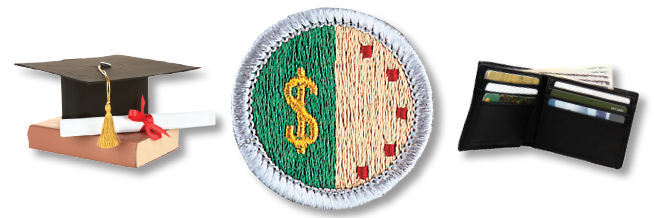 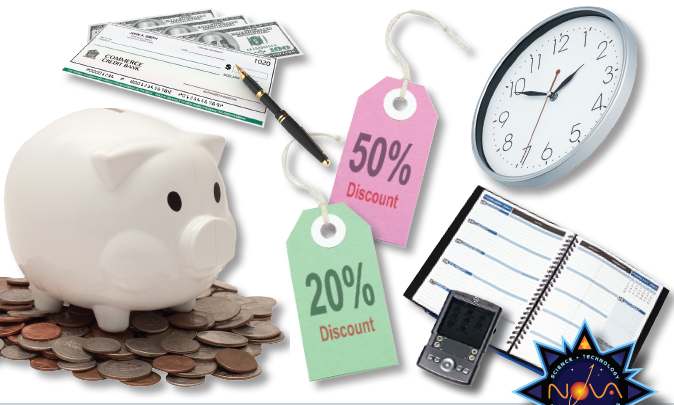 Updated 2019
Eagle Required
Updated 2a, 2b, 4b, 4c, 5, 6, 8d, 10a, 10b
Added 2c, 2d, 4d, 4e
Requirement 1
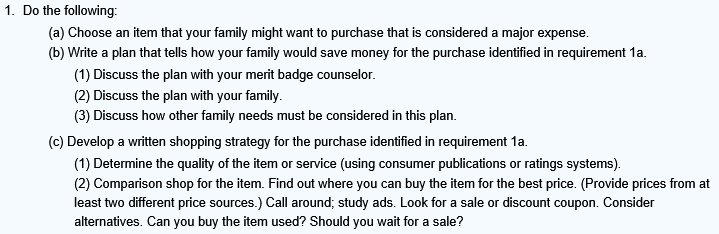 Requirement 2 (c-d new)
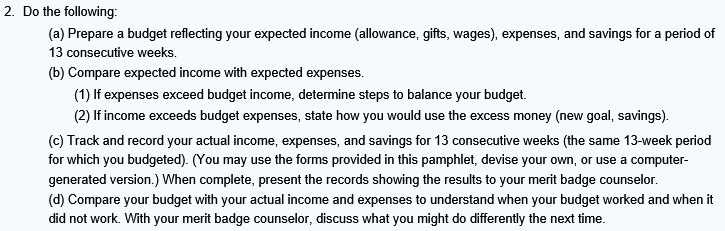 *
*
*
*
Requirement 3
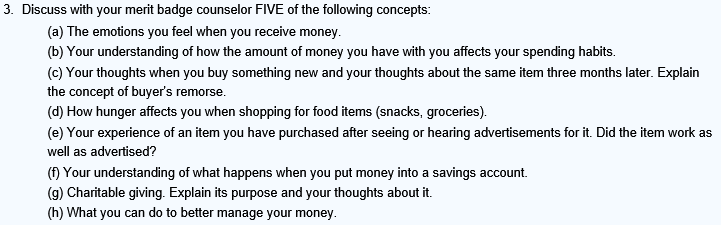 Requirement 4/5(4d-e new)
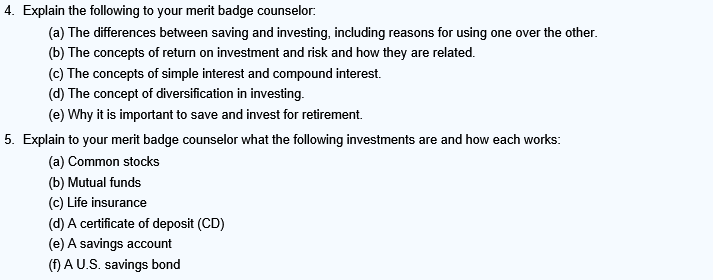 *
*
*
*
*
Requirement 6/7
*
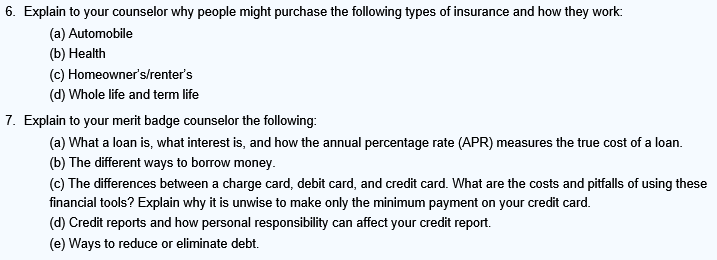 Requirement 8
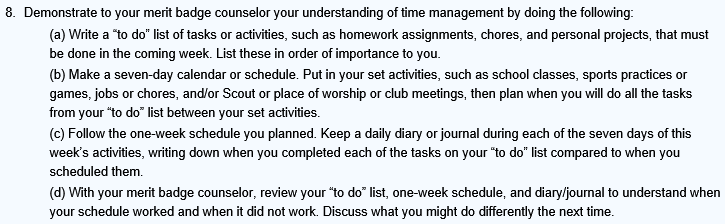 *
Requirement 9
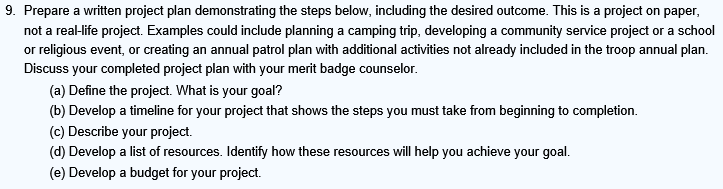 Requirement 10
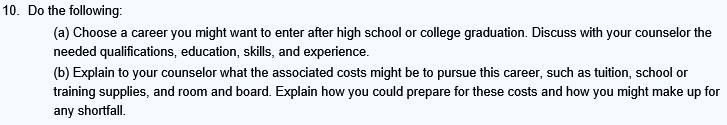 *
*
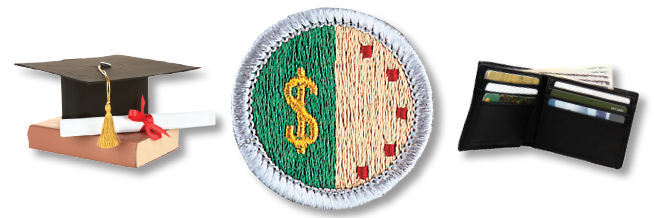 Resources
BSA Merit Badge Webpage
https://www.scouting.org/programs/scouts-bsa/advancement-and-awards/merit-badges/
Personal Management MB Requirements
https://filestore.scouting.org/filestore/Merit_Badge_ReqandRes/Personal_Management.pdf
Questions?
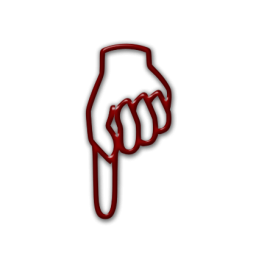 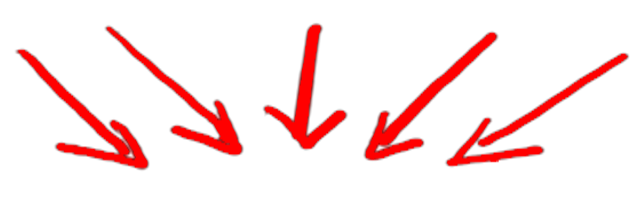